Réunion CRACMO – 13 juin 2023
Présentation générale
Contexte
Depuis 2008 : Inclusion de tous patients nés avec une atrésie de l’œsophage (AO) en France → Renato





Focus sur : 	- Morbidité
	- Epigénétique
	- Transcriptomique
	- Métabolomique
	- Protéomique
Naissance
1 an
6 ans
13-14 ans
Renato
COMAD 6
TransEAsome
300 patients
2
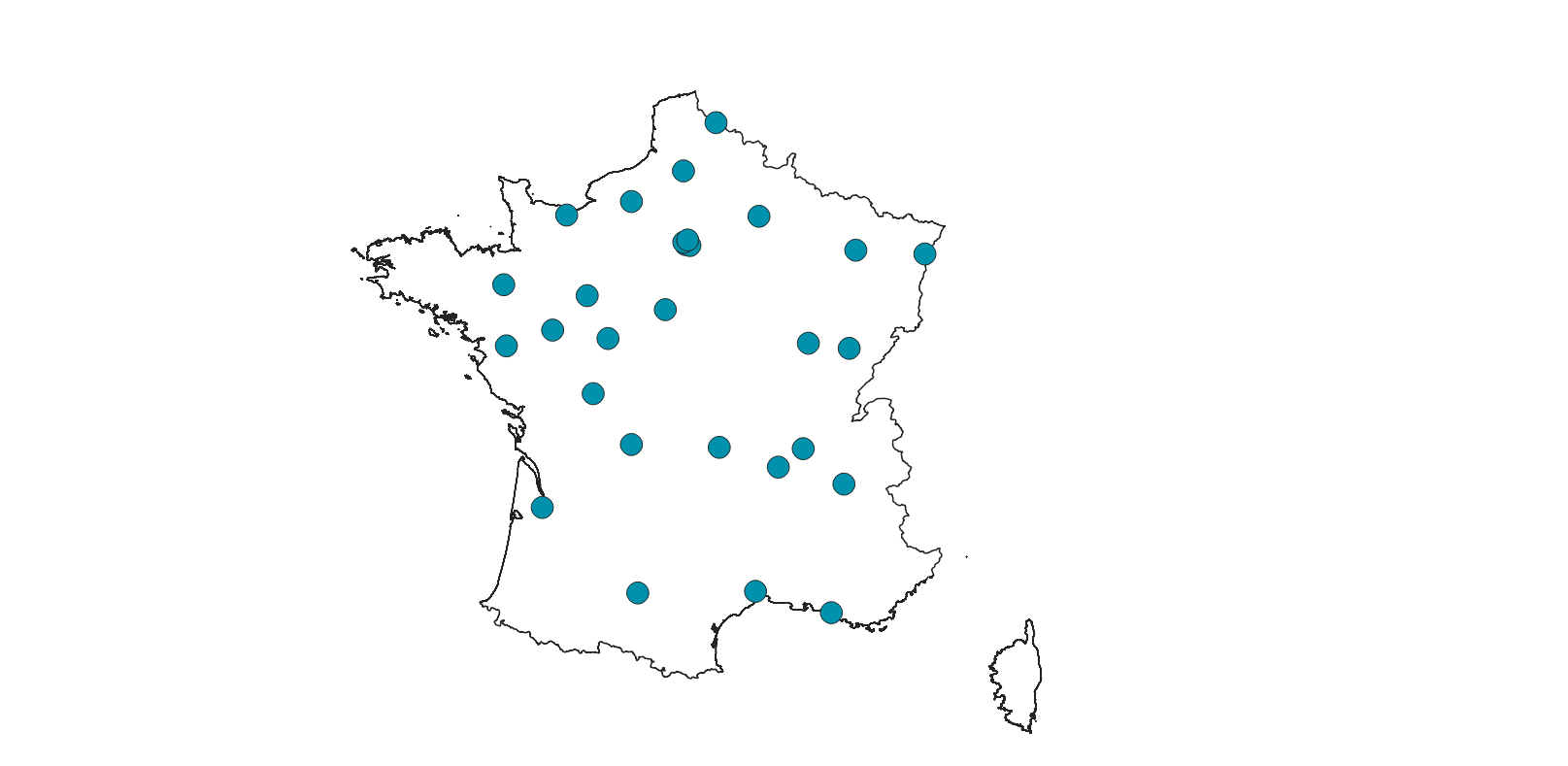 Cohorte nichée
Gantt
WP1 : Gestion de projet
WP2 : Cohorte
Démarches
Période d’inclusion
WP3 : Phénotype
WP4 : Omiques
WP5 : Multi Omique
3
[Speaker Notes: 2010 2014]
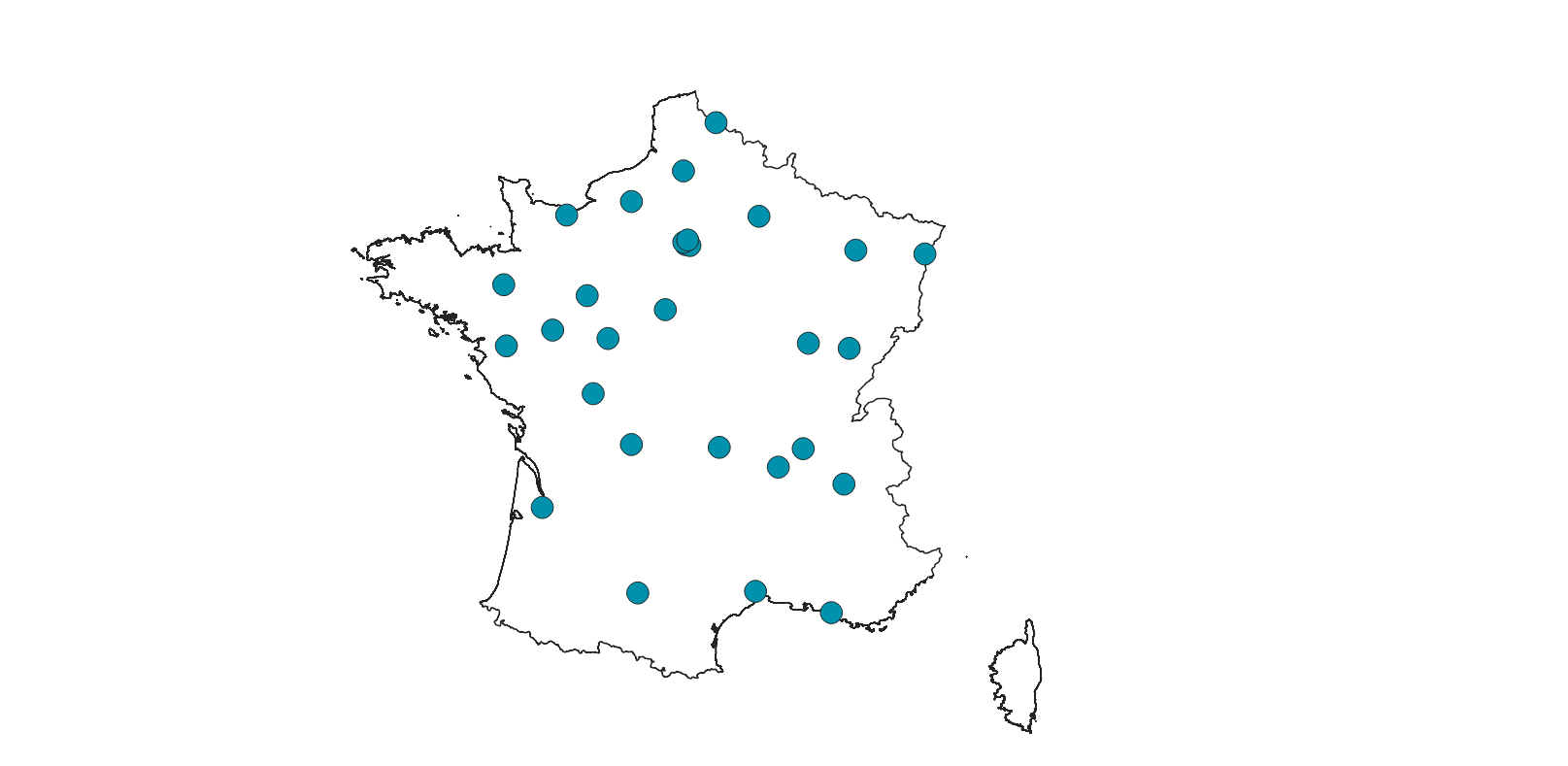 Cohorte nichée
Design
Une visite entre 13-14 ans
Evènements médicaux entre 6 et 13-14 ans
Etat des lieux à 13-14 ans :
Nutrition
Digestif
Respiratoire
Développement neuro-orthopédique
Suivi orthophonique
Scolarité
Qualité de vie
Fibroscopie œsophagienne
Biopsies
13-14 ans
Et antérieures
Prise de sang
Collection biologique (pour 6 centres)
4
[Speaker Notes: Identique COMAD 6 qualité de vie différente
Protocol national de diagnostic et de soins]
En pratique
CHU de Lille
Réunion de faisabilité
Dépôt CPP le 12 juin, retour prévu d’ici fin juin
eCRF sur Ennov Clinica terminé
	Classeur investigateur, CRF papier, QR code pour échelle patient
	Kit pour les biopsies (étiquettes, fiche de traçabilité)
	Kit pour le sang (tubes, étiquette, fiche de traçabilité)

Centres investigateurs
Identification et inclusions des patients (extraction du registre)
Validation du contrat unique avec surcout (administratif, étude principale, sous étude)
Contrat de transfert de matériel biologique
Mises en place été/septembre
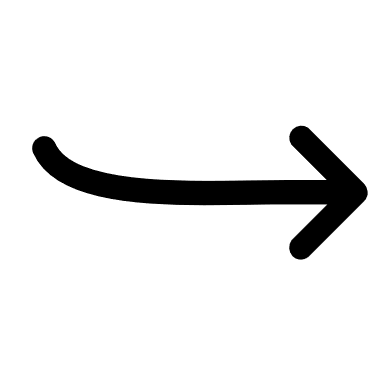 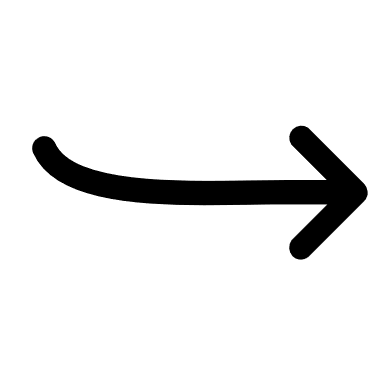 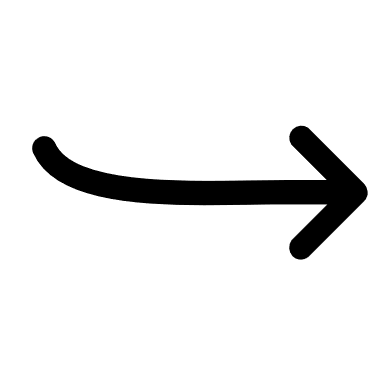 5
6